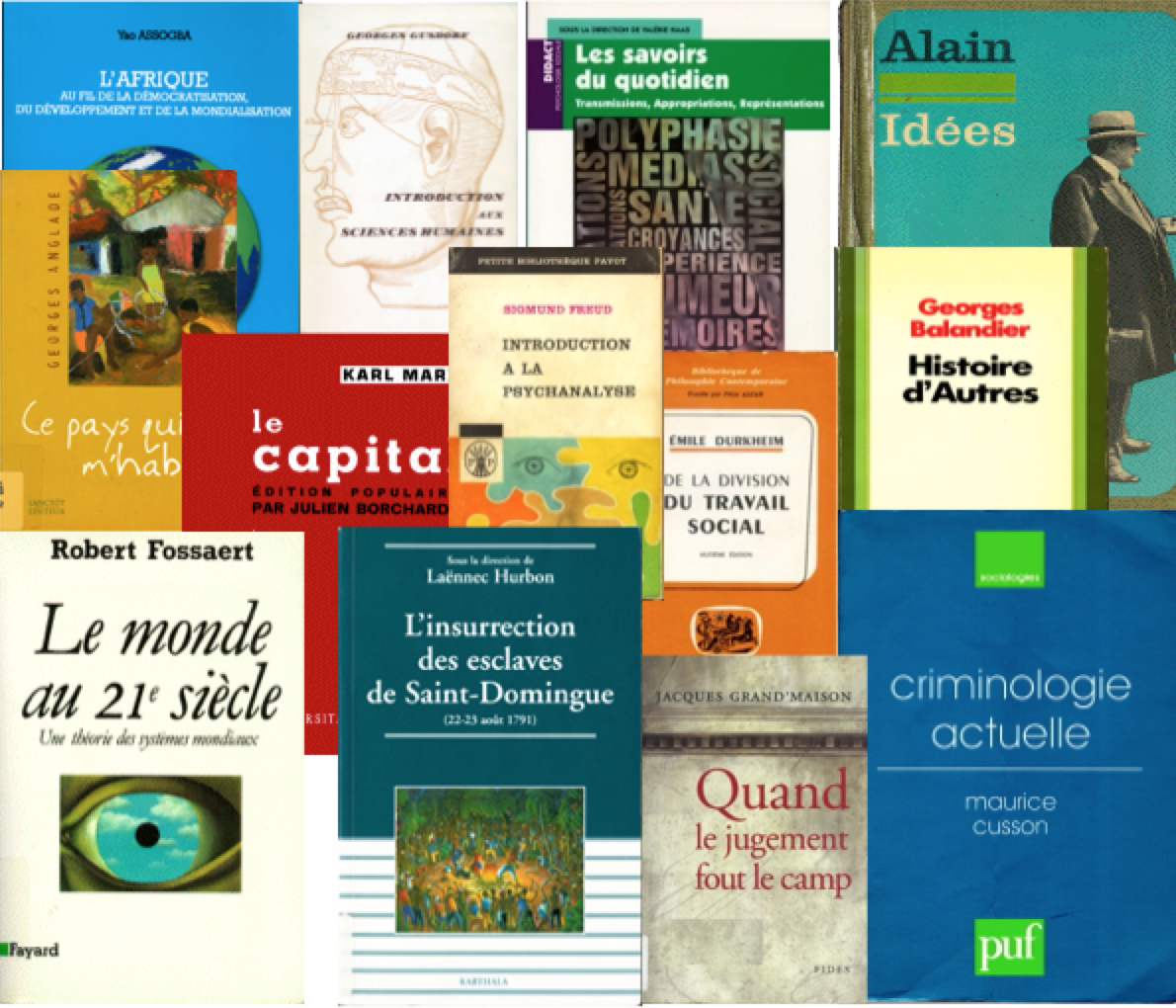 Les Classiques des sciences sociales et sa contribution au libre accès
Présentation dans le cadre du colloque
 Ouvrir la science pour mieux la partager,
du Nord au Sud de la Francophonie	

Émilie Tremblay et Jean-Marie Tremblay
11 septembre 2015, MCQ
[Speaker Notes: Adresse du site Internet : http://classiques.uqac.ca
Pour nous joindre : classiques@uqac.ca]
Plan de la présentation
Présentation de l’aventure des Classiques depuis ses débuts il y a 22 ans
Quelques réflexions sur l’avenir et la pérennité des Classiques, et les défis rencontrés
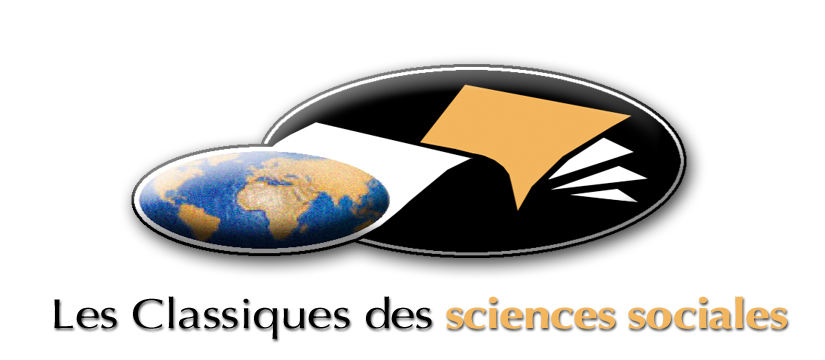 2
[Speaker Notes: ET]
Ressources en accès libreen sciences humaines et sociales
Différentes ressources (plateformes, bibliothèques numériques, collection de textes, etc.) et différentes visions du libre accès
Érudit
La bibliothèque idéale des sciences sociales
Wikisource
Revues.org
Persée
Cairn
Les Classiques des sciences sociales
3
[Speaker Notes: ET]
Les Classiques des sciences sociales : existence et statut
1993 : projet pionnier dans la francophonie débuté en Intranet au Cégep de Chicoutimi. 
2000 : accessible sur internet grâce à la coopération avec l’UQAC.
2006 : incorporation en organisme à but non lucratif dont la mission est de donner accès gratuitement aux œuvres en sciences humaines et sociales de langue française.
2014 : organisme de charité.
4
[Speaker Notes: JM
Pour de plus amples informations voir http://classiques.uqac.ca/inter/a-propos.php.]
Objectifs
Dynamiser les sciences sociales en rendant les travaux des chercheurs accessibles à tous, grâce à Internet et au numérique.
Diffuser (et préserver) en « accès libre » des publications scientifiques en français ;
Faire (re)découvrir les auteurs classiques ;
Mettre en relation les œuvres d’auteurs classiques avec les auteurs contemporains ;
Contribuer à faire connaître les travaux de chercheurs québécois et de chercheurs originaires de la francophonie.
5
[Speaker Notes: JM]
Fonctionnement
Un réseau de bénévoles engagés
Une centaine de personnes, plusieurs au Québec, notamment au Saguenay-Lac-St-Jean, d’autres en France, en Suisse, en Belgique, en Haïti. 

Différentes tâches : numérisation, correction de textes, mise en page, mise en ligne, démarches auprès des intellectuels et éditeurs pour obtenir leur autorisation de diffusion de leur travaux, etc.
6
[Speaker Notes: JM]
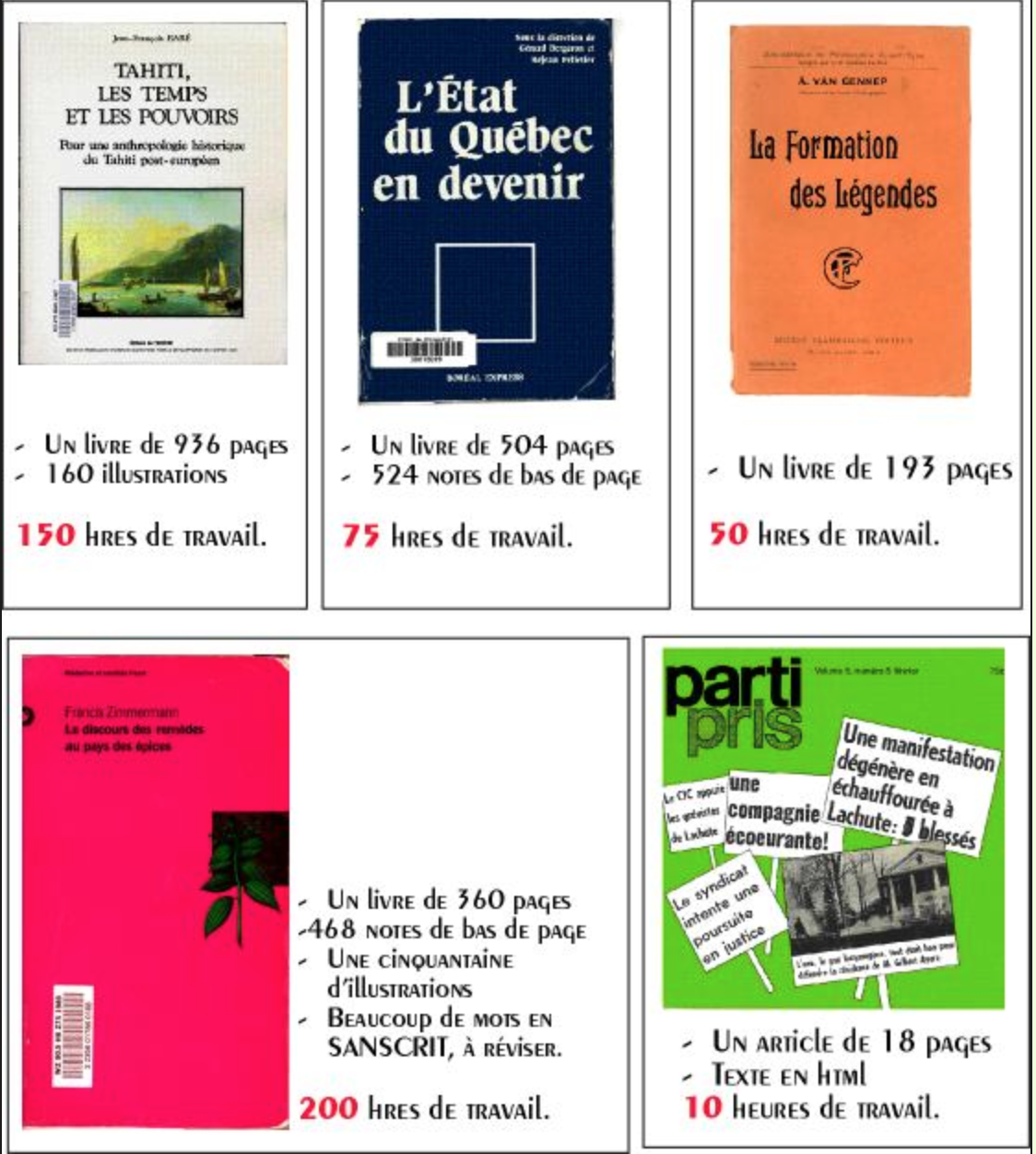 Créer des éditions numériques : un travailqui peut être très long
7
[Speaker Notes: JM]
Organisation de la bibliothèque
8 collections (et de nombreuses sous-collections)
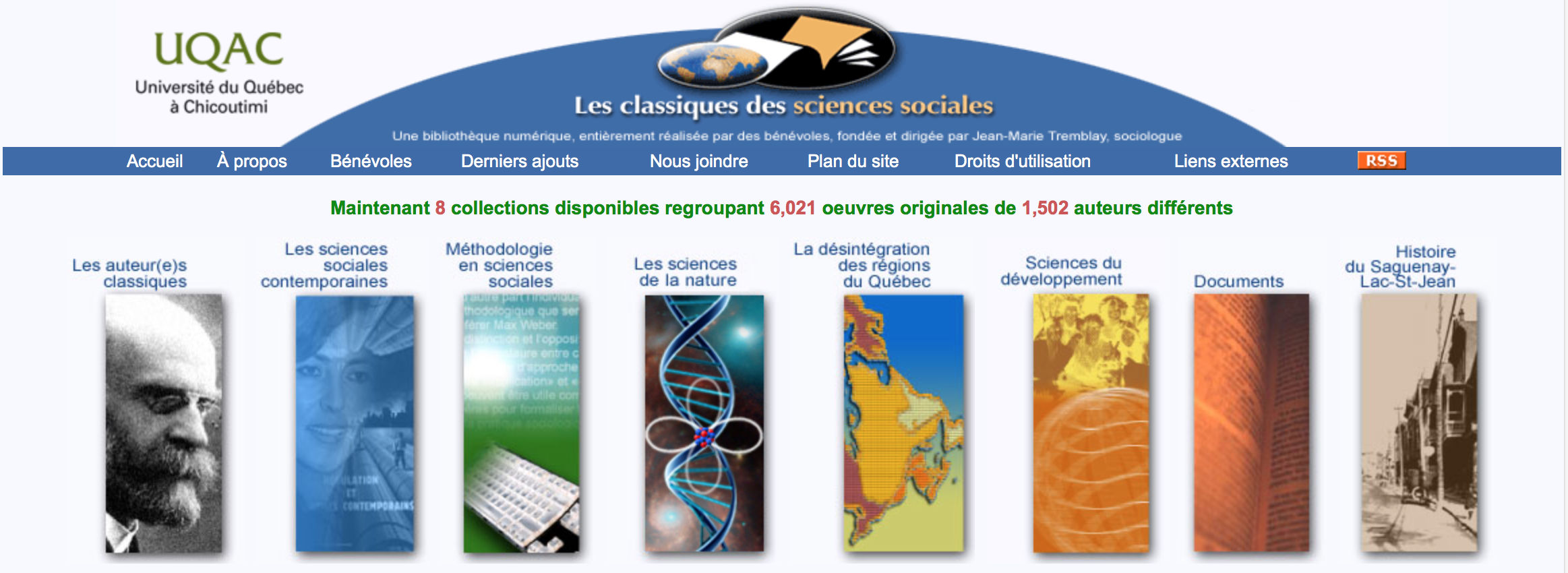 8
[Speaker Notes: JM]
Quelques sous-collections (contemporains)
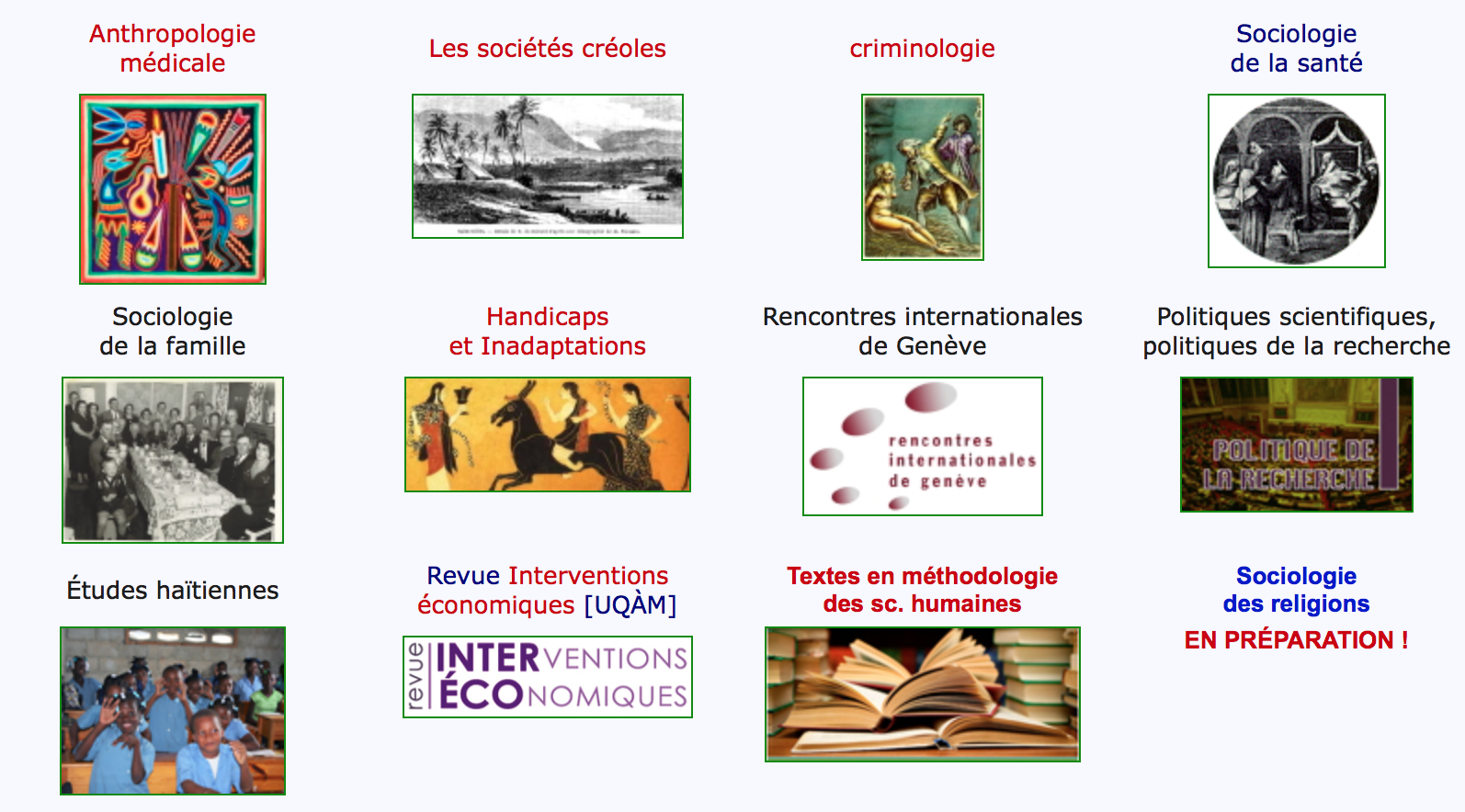 9
[Speaker Notes: JM]
Qu’est-ce que la bibliothèque diffuse ?
Plus de 6000 œuvres contemporaines et classiques de plus de 1500 auteurs différents
Principalement des œuvres en français et quelques traductions en français 
Différents types de publications :

Des publications récentes dont les auteurs (ou leurs ayant-droit) et/ou les éditeurs ont donné leur accord pour qu’elles soient diffusées ;
Des publications du domaine public au Canada 
Des œuvres inédites
10
[Speaker Notes: ET]
Consultations
Visiteurs uniques (2006-2014) :

Moyenne de visiteurs par mois : 139 570.
Moyenne de visiteurs par année : 1 674 808.
Total (2006-2014) : 15 073 271.
11
[Speaker Notes: ET]
Consultations (suite)
Pages consultées (2006-2014) :

Moyenne de pages consultées par mois : 1 048 978.
Moyenne de pages consultées par année : 12 587 737.
Total (2006-2014) : 113 289 631.
12
[Speaker Notes: ET]
*Note : Aucun chiffre pour les trois premiers mois de 2006
13
[Speaker Notes: ET]
*Note : Aucun chiffre pour les trois premiers mois de 2006
14
[Speaker Notes: ET]
Téléchargements
Téléchargements en hausse constante
Total de 2006 à 2014 : 35 904 234
Les deux collections les plus téléchargées :
Les Classiques : 
    23 894 271 (2003-2014)
Les contemporains : 
    13 710 001 (2003-2014)
15
[Speaker Notes: JM]
16
[Speaker Notes: JM]
17
[Speaker Notes: JM]
Utilité sociale et éducativedans toute la francophonie
Dans les dernières années, accroissement des consultations en dehors de l’Amérique du Nord et de l’Europe.
Algérie, Maroc, Côte d’Ivoire, Cameroun, Sénégal, Haïti, Philippine, Chine, Tunisie, etc.

Partenariats : ex. Université Kofi Annan (Guinée) pour donner plus facilement accès aux textes
18
[Speaker Notes: ET]
Défis et avenir
Pérennité :
Financement
Implantation plateforme Eprints, logiciel en code source libre

Accès libre, accès gratuit
Textes accessibles gratuitement vs textes sous licences libres (Creative Commons)
19
[Speaker Notes: ET]
Défis et avenir (suite)
Diversité des savoirs en sciences humaines et sociales
Diffuser davantage d’auteurs et de chercheurs non occidentaux
Développer en ce sens des sous-collections comme Études haïtiennes
20
[Speaker Notes: ET]